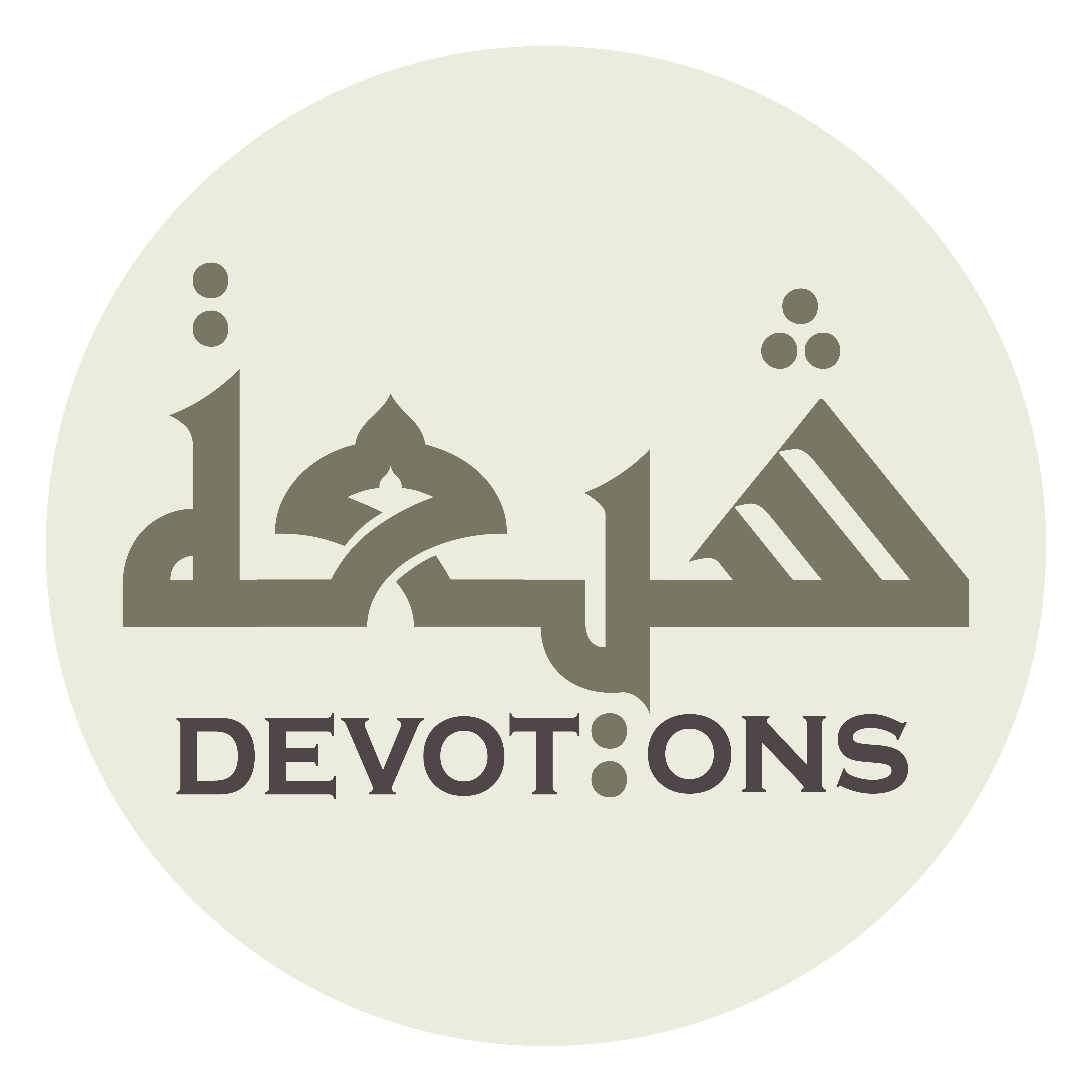 Dua after meals
اَلْحَمْدُ لِلَّهِ الَّذِيْ اَطْعَمَنَا
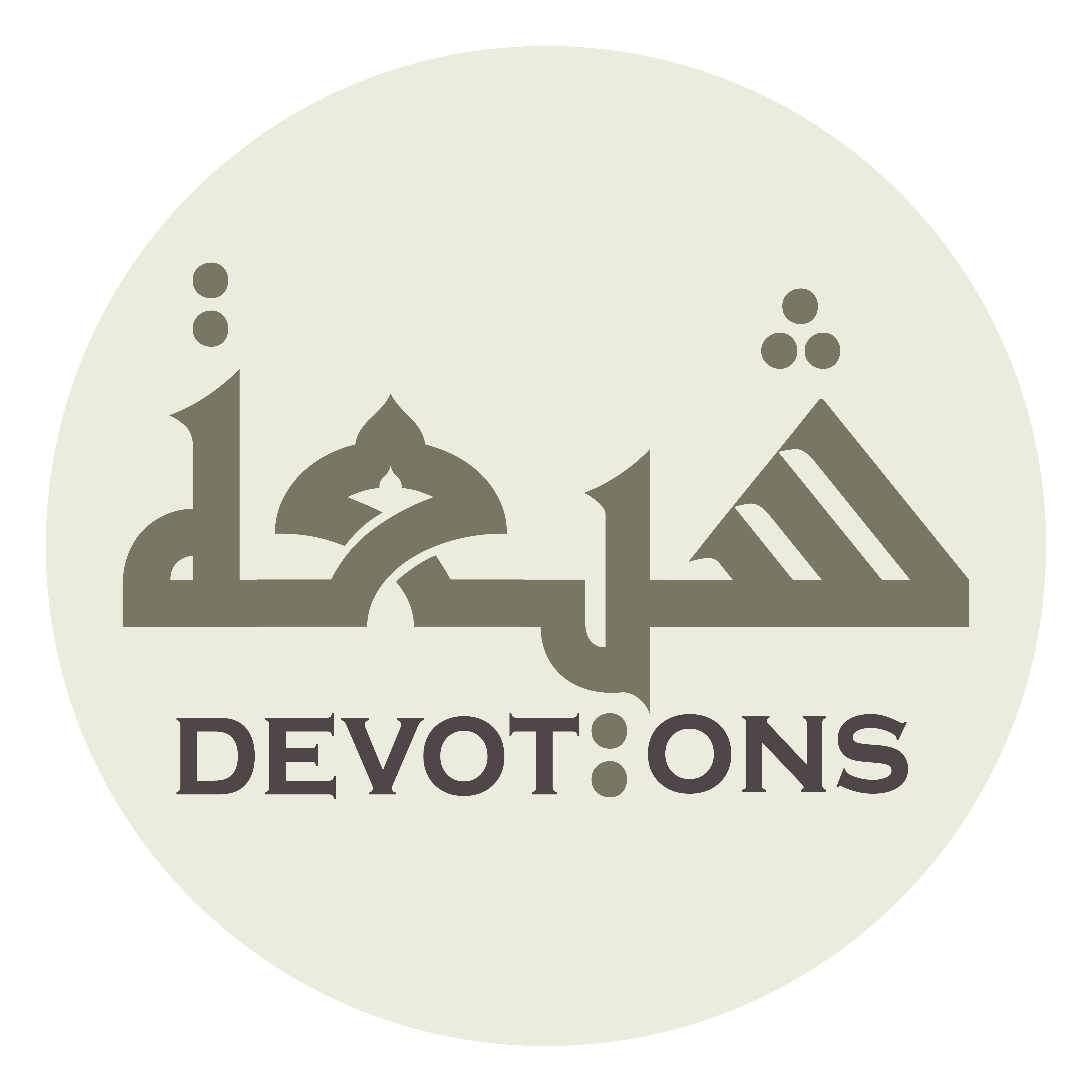 اَلْحَمْدُ لِلَّهِ الَّذِيْ اَطْعَمَنَا

al ḥamdu lillāhil ladhī aṭ`amanā

Praise be to Allah Who has: fed us,
Dua after meals
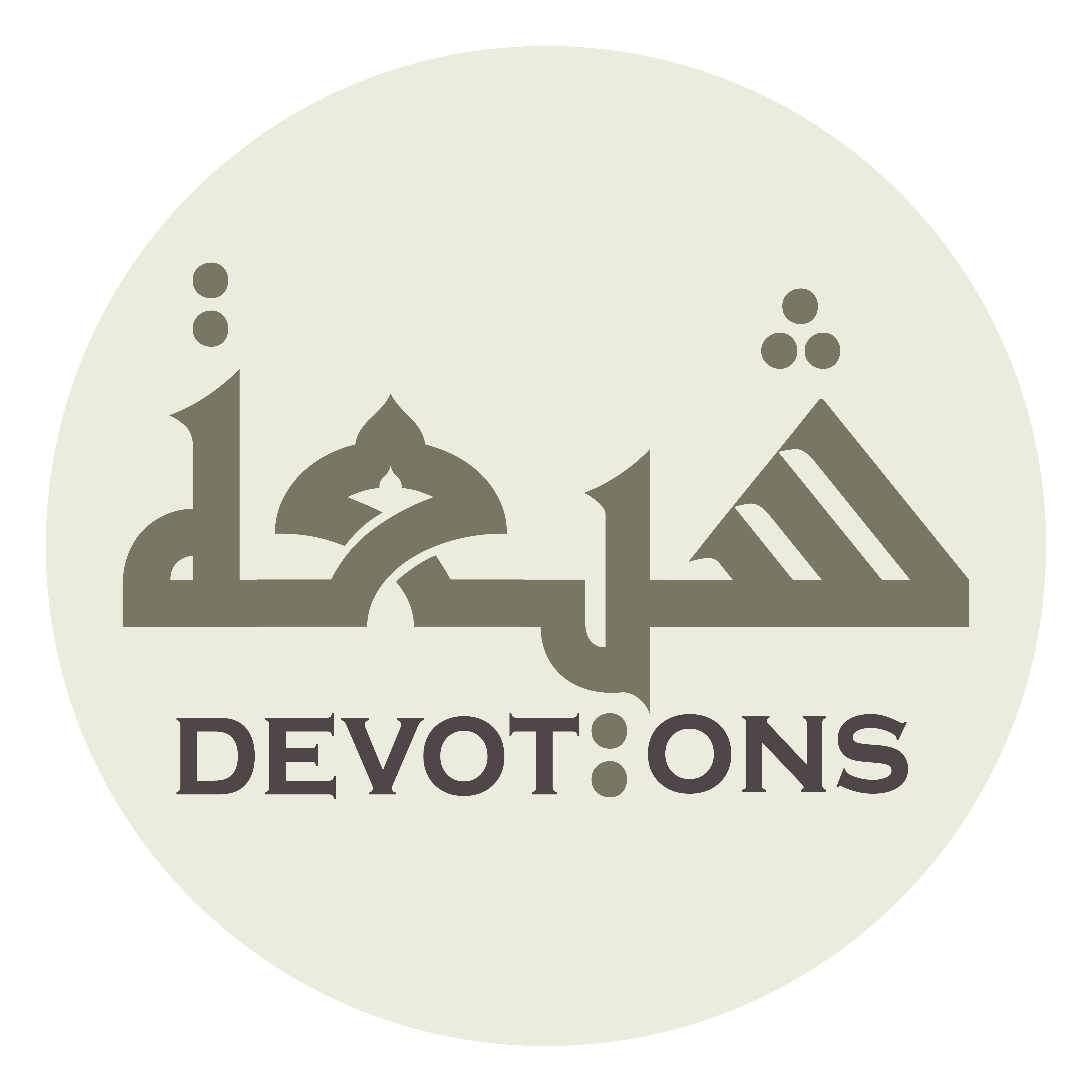 وَسَقَانَا، وَكَفَانَا

wasaqānā, wakafānā

provided water for us, sufficed us,
Dua after meals
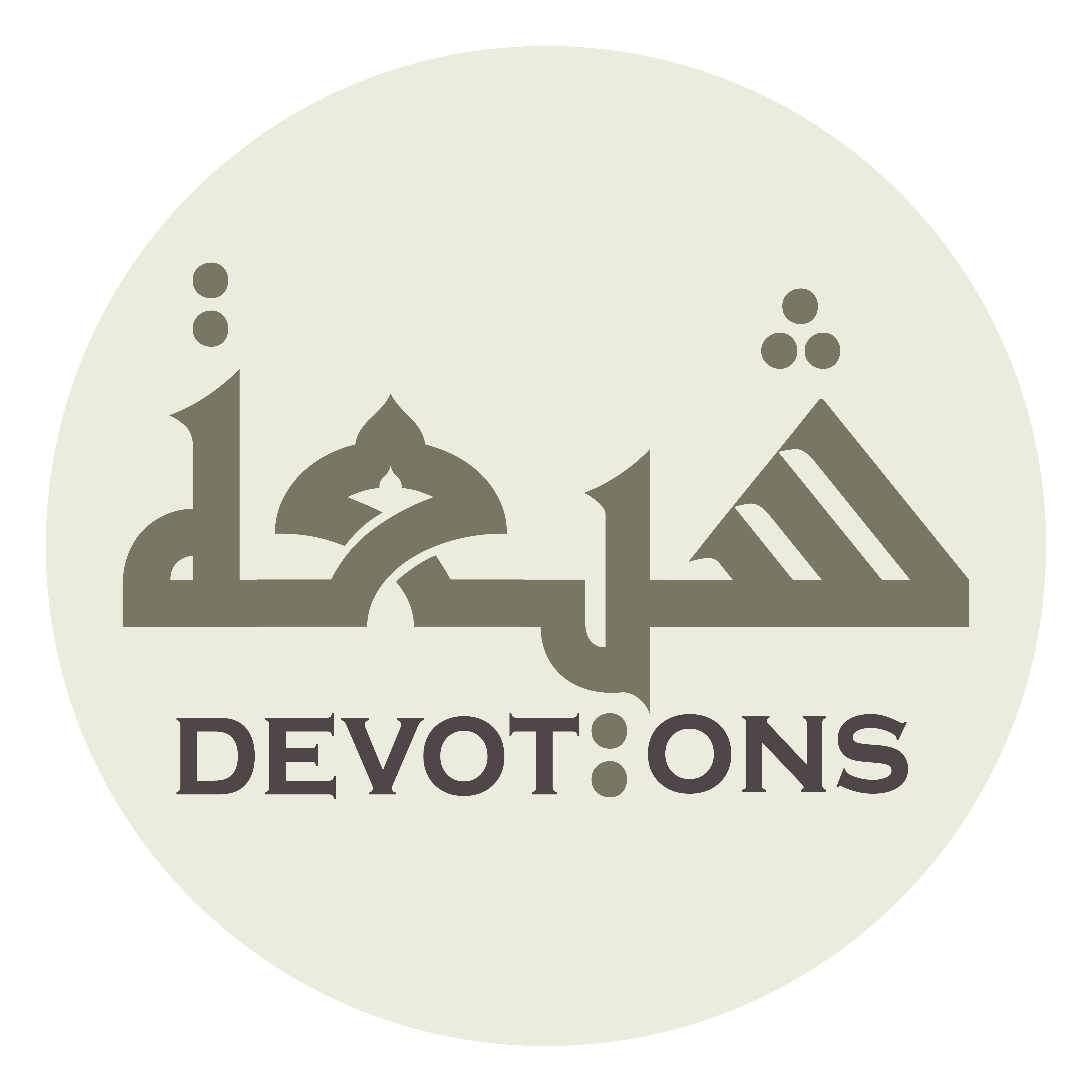 وَاَيَّدَنَا، وَ آوَانَا

wa-ayyadanā, wa āwānā

supported us, sheltered us,
Dua after meals
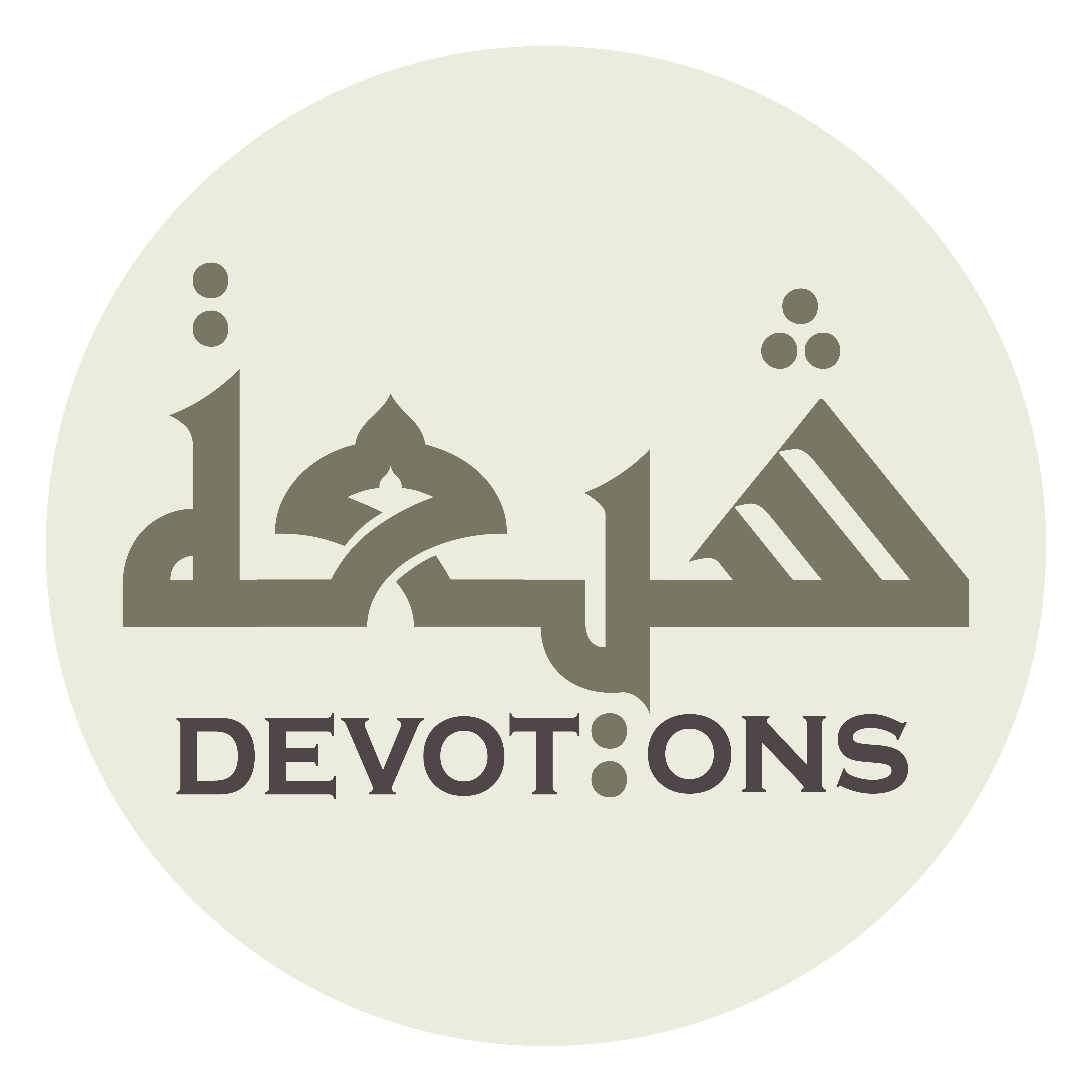 وَاَنْعَمَ عَلَيْنَا، وَاَفْضَلَ

wa-an`ama `alaynā, wa-afḍal

favored us, and bestowed benefits.
Dua after meals
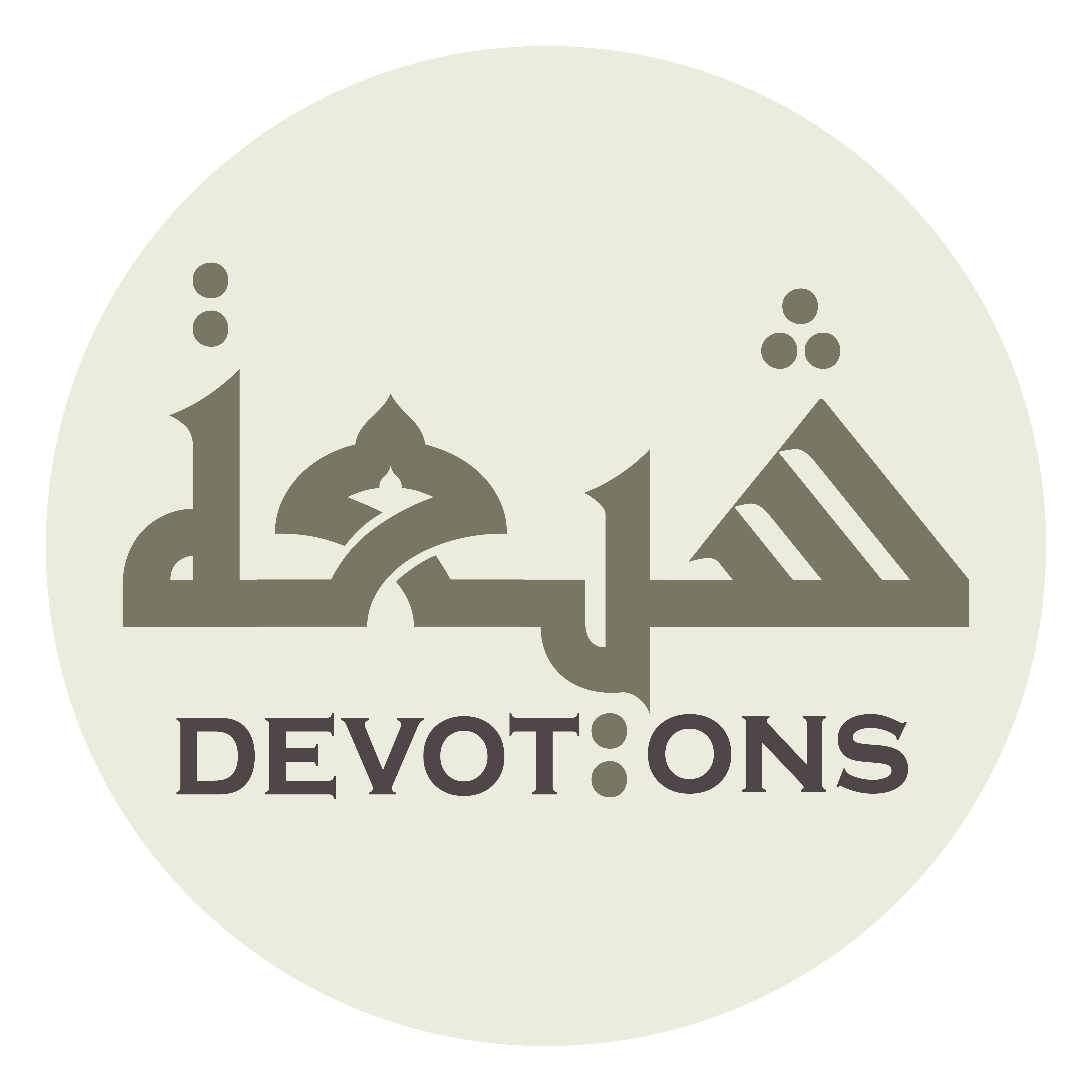 اَلْحَمْدُ لِلَّهِ الَّذِيْ يُطْعِمُ وَلَا يُطْعَمُ

al ḥamdu lillāhil ladhī yuṭ`imu walā yuṭ`am

Praise be to Allah Who feeds but is not fed.
Dua after meals